UNIVERSITA' degli STUDI di PERUGIA/TERNI Corso di Laurea in Medicina e Chirurgia
Corso integrato Medicina di Laboratorio
Microbiologia Clinica
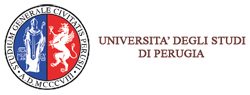 Antibiogramma 
Interpretazione 
Meccanismi di resistenza
Terapia efficace di un’infezione: presenza di una quantità sufficiente di antibiotico nel sito dell’infezione per un tempo adeguato per ottenere l’effetto terapeutico.

Siccome questo non può essere misurato direttamente, sono stati stabiliti dei parametri in vitro che riflettano la probabilita di successo della terapia antibiotica
Kumar, Crit care 2009
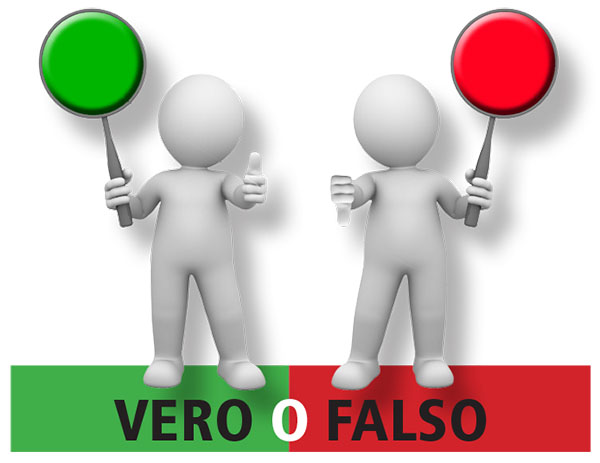 “Aspetto l’antibiogramma per iniziare la terapia”
“Non a tutti i referti con antibiogramma deve seguire la terapia antibiotica”
“Utilizzo l’antibiotico con la MIC più bassa”
L’antibiogramma mi dà indicazioni anche su antibiotici non refertati
E’ sufficiente vedere la sensibilità o resistenza dei singoli antibiotici per decidere la terapia
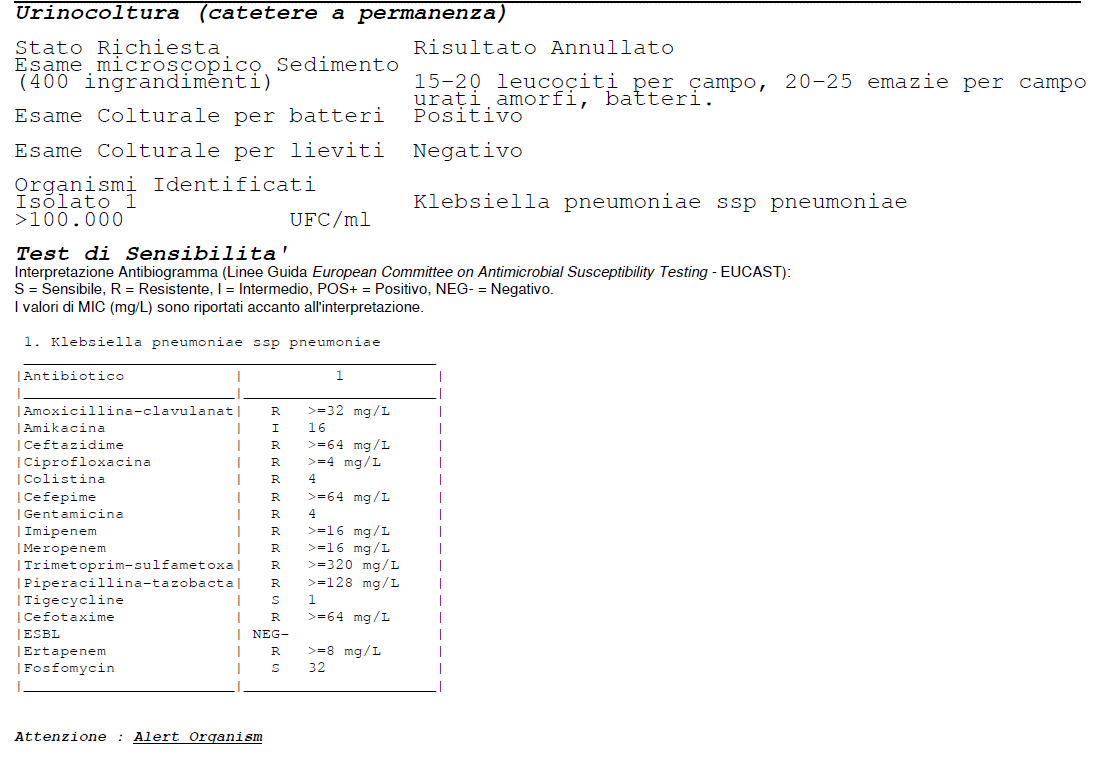 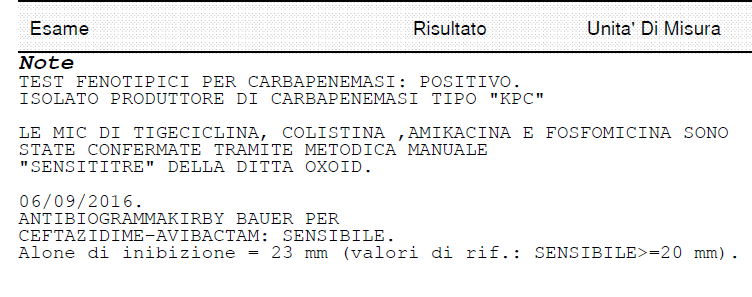 ANTIBIOGRAMMA
Cos’è?
A cosa serve?
Come e quando si fa?
Come si interpreta?
Meccanismi di resistenza
Conclusioni
Cos’è     A cosa serve    Quando     Come     Interpretazione     Resistenza
ANTIBIOGRAMMA: cos’è?
Test in vitro eseguito per rilevare la presenza o l’assenza di resistenza di un isolato batterico ad una serie di antibiotici utilizzabili per il trattamento dell’infezione sostenuta da quell’isolato.
Cos’è      A cosa serve     Quando      Come      Interpretazione      Resistenza
ANTIBIOGRAMMA: a cosa serve?
«Dal punto di vista del clinico l’antibiogramma è considerato spesso più importante dell’identificazione del patogeno»	
						          (J.D Turnidge, Manual clinical microbiol, ASM press, 2016)
TERAPIA MIRATA: Predire l’outcome della terapia con l’antibiotico testato.
		
		Suscettibile = alta probabilità di successo terapeutico
					 	(dose, via di somm., durata etc!)

		Resistente = alta probabilità di fallimento terapeutico
		Regola del 90 – 60 = successo terapeutico 90% per S, 60% per R
		(Rex and Pfaller, Clin Infect Dis, 2002)

		Intermedio = antibiotico può essere efficace se utilizzato a dose				elevata e per infezioni di distretti in cui si concentra ottimamente
Cos’è      A cosa serve     Quando      Come      Interpretazione      Resistenza
ANTIBIOGRAMMA: a cosa serve?
TERAPIA MIRATA: Predire l’outcome della terapia con l’antibiotico testato.
		
		Suscettibile = alta probabilità che il paziente risponderà al 					trattamento con quell’antibiotico 	(dose, via di somm., durata etc!)
		Resistente = alta probabilità di fallimento del trattamento con 				quell’antibiotico.
		Regola del 90 – 60 = successo terapeutico 90% per S, 60% per R
		(Rex and Pfaller, Clin Infect Dis, 2002)

		Intermedio = antibiotico può essere efficace se utilizzato a dose				elevata e per infezioni di distretti in cui si concentra ottimamente

 SORVEGLIANZA (cfr. Enterobatteri produttori di carbapenemasi)

 EPIDEMIOLOGIA (importanza per terapia empirica delle infezioni gravi)
Cos’è      A cosa serve     Quando      Come     Interpretazione     Resistenza
Conoscenza della epidemiologia locale è essenziale per:
Infection control
Antimicrobial stewardship
Diagnosi presuntiva ed appropriata terapia antibiotica
Cos’è      A cosa serve     Quando      Come     Interpretazione     Resistenza
Terapia empirica approptiata 
fondamentale per infezioni da MDRO 
(Multi Drug Resistant Organisms)
- Infezioni da MDRO = Ritardo (>5 gg) nella terapia appropriata


- Outcome peggiore delle infezioni da batteri suscettibili.


- Elevata mortalità
Poque et al., Clin Microbiol Infect, 2015
Cos’è      A cosa serve     Quando      Come     Interpretazione     Resistenza
Poor outcome of
patient
Inappropriate
therapy
Selection of
MDRO
Exposure to ≥7 days of quinolones and third-generation cephalosporins significantly increases the risk of ESBL+ Gram negative UTI.
Tinelli et al, J Antimicrob Chemother. 2012
Cos’è      A cosa serve     Quando      Come     Interpretazione     Resistenza
ANTIBIOTICO-RESISTENZA
tra le cause:
 abuso di antibiotici
 uso non corretto (ad es. dosaggio troppo basso)
 uso massiccio in campo alimentare (allevamenti di bestiame)
Terapia di una infezione batterica

EMPIRICA 

EMPIRICA/RAGIONATA: basata sulla eziologia probabile, epidemiologia locale, linee guida etc


MIRATA : basata sui test in vitro (antibiogramma)
ANTIBIOGRAMMA: quando si fa?
Quando il microorganismo può essere coltivato (es.: No per Chlamydia)

 Quando esistono precise linee guida per farlo (es.: No per Legionella pneumophila, batteri esigenti etc.)

 Quando il microorganismo isolato ha o può avere un significato clinico (es.: No per CoNS da campioni respiratori)

 Si ripete quando il microorganismo può acquisire resistenza durante la terapia (es.: Pseudomonas aeruginosa)
Cos’è      A cosa serve     Quando      Come     Interpretazione     Resistenza
ANTIBIOGRAMMA: come si fa?
Metodi genotipici 
				rilevano i geni di resistenza (es.: KPC, mecA, vanA)


Metodi fenotipici
Qualitativi: “Sensibile”, “Resistente”, “Intermedio”

Quantitativi: MIC”
Cos’è      A cosa serve     Quando      Come     Interpretazione     Resistenza
… in ogni caso si parte da una coltura pura o da una colonia isolata e ci vogliono 24 h
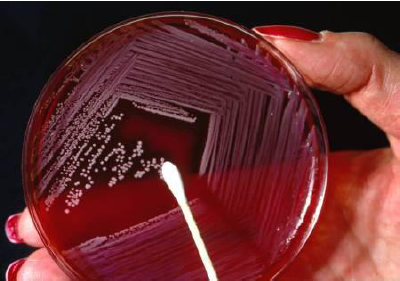 Cos’è      A cosa serve     Quando      Come     Interpretazione     Resistenza
MIC
Concentrazione Minima di Antibiotico in grado di inibire, in condizioni sperimentali prefissate, 
ogni segno visibile di crescita del microorganismo
Concentrazione Minima di Antibiotico in grado di inibire, in condizioni sperimentali prefissate, 
ogni segno visibile di crescita del microorganismo
Conoscere i valori di MIC, in genere, è importante per impostare la terapia di infezioni gravi o difficili da trattare (es. endocardite, meningite, sepsi, infezioni da MDRO, infezioni nell’ospite immunocompromesso  etc)
Cos’è      A cosa serve     Quando      Come     Interpretazione     Resistenza
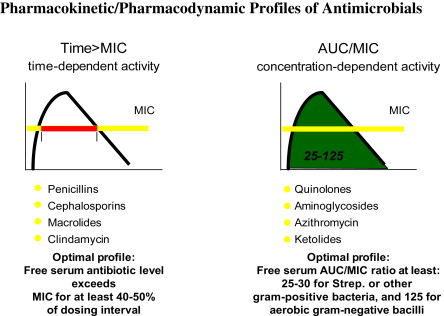 MIC: come si determina
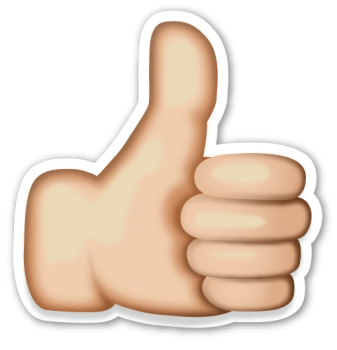 Diluizione in brodo – Macrometodo

Diluizione in brodo - Micrometodo

E-test (gradient-diffusion)

Strumenti automatici
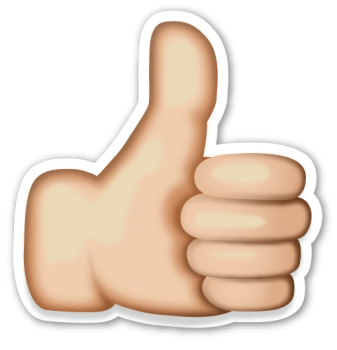 Cos’è      A cosa serve     Quando      Come     Interpretazione     Resistenza
Diluizione in brodo – macrometodo
 ad esempio: meropenem vs Pseudomonas spp
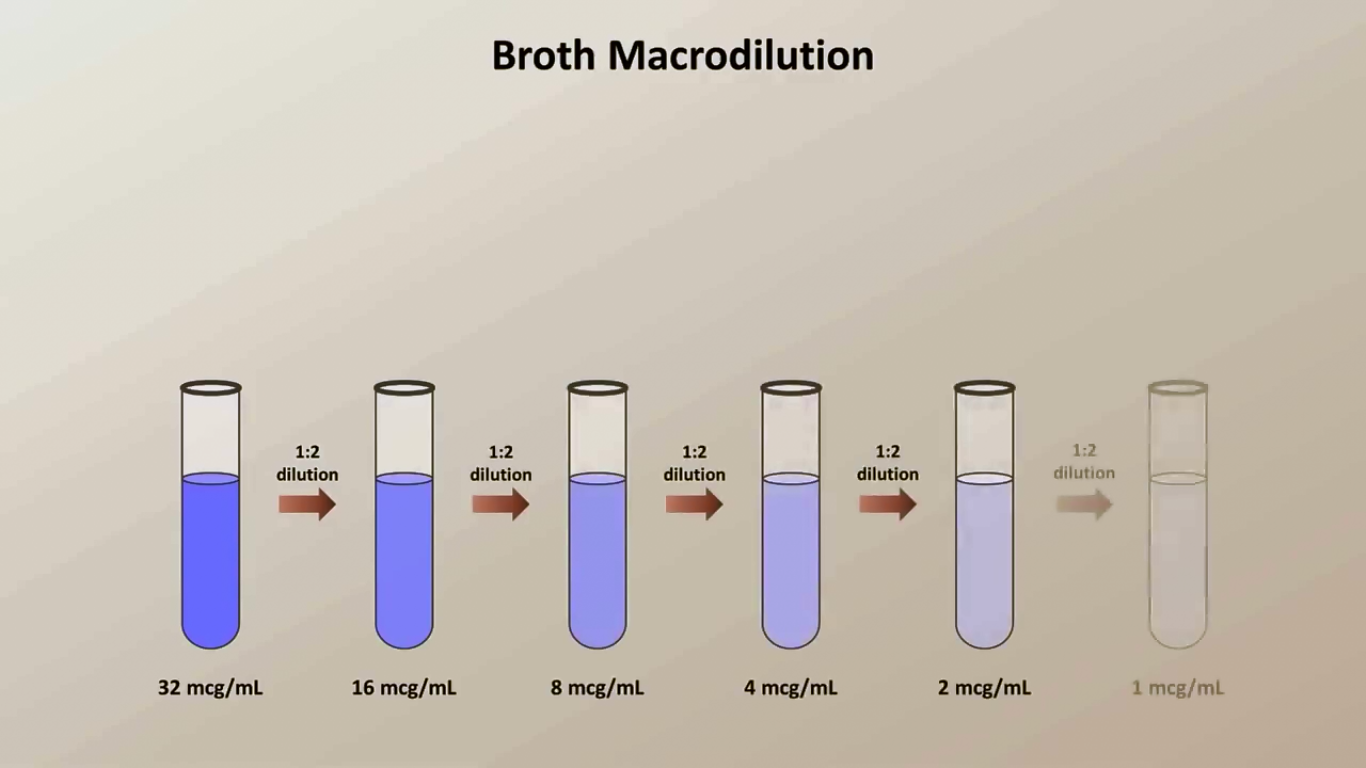 Cos’è      A cosa serve     Quando      Come     Interpretazione     Resistenza
Diluizione in brodo – macrometodo
 ad esempio: meropenem vs Pseudomonas spp
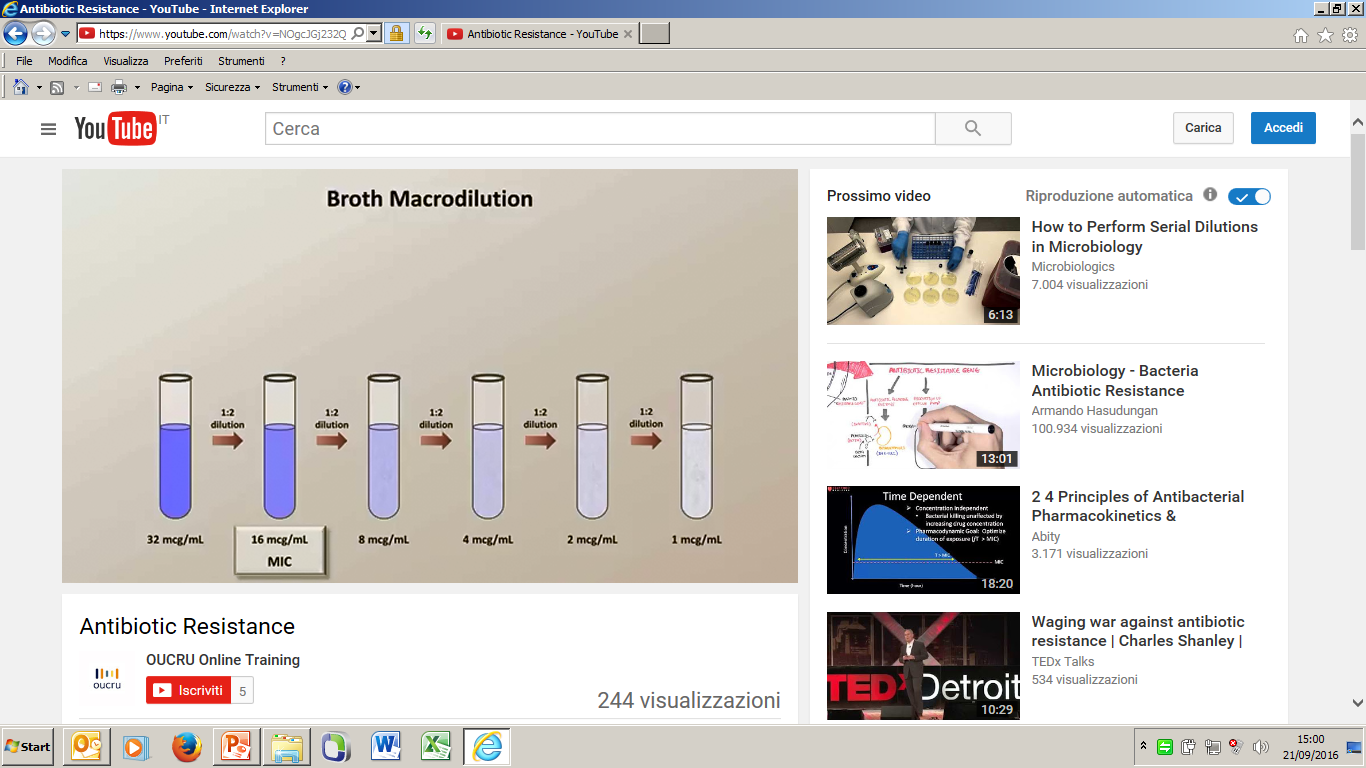 torbido
torbido
limpido
limpido
torbido
Cos’è      A cosa serve     Quando      Come     Interpretazione     Resistenza
Diluizione in brodo – macrometodo
 ad esempio: meropenem vs Pseudomonas spp
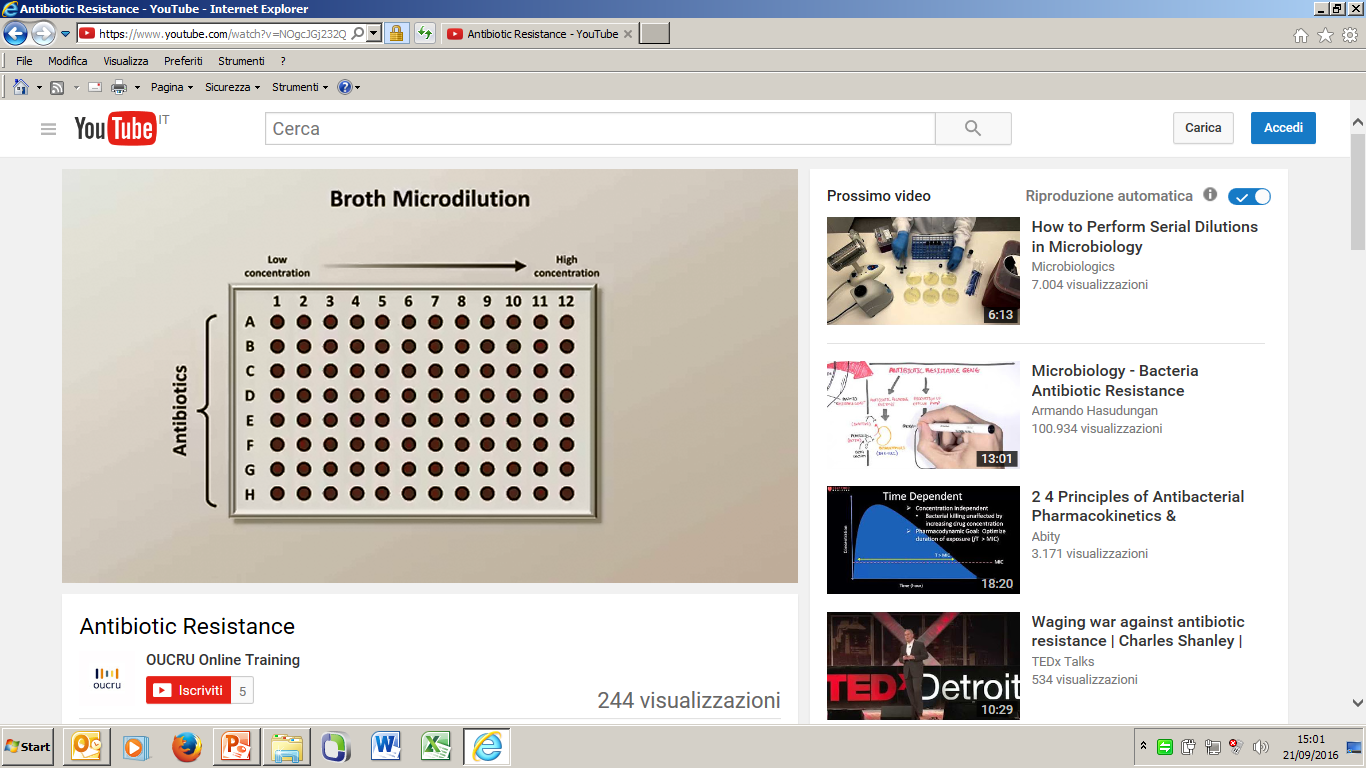 Cos’è      A cosa serve     Quando      Come     Interpretazione     Resistenza
Diluizione in brodo – micrometodo
 antibiotici A, B, … H vs Staphylococcus aureus
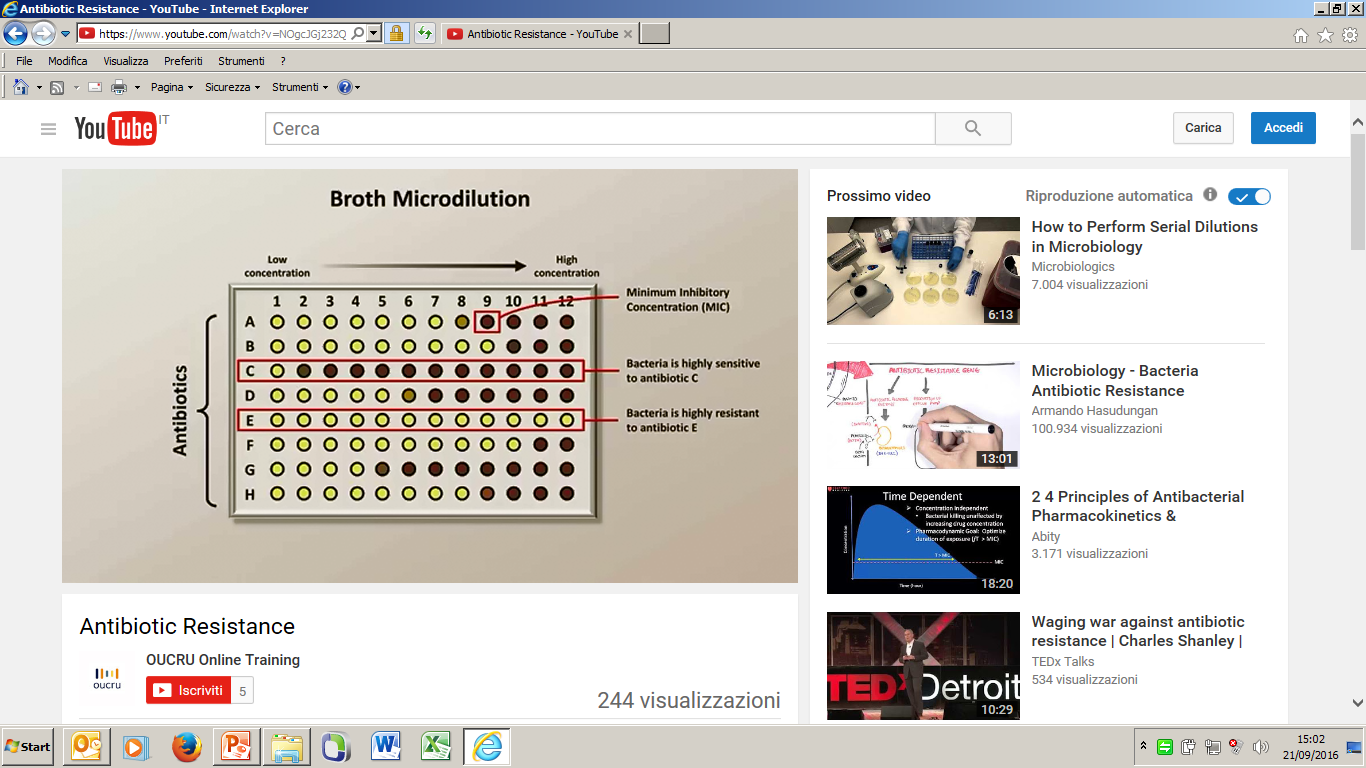 cfr. Nota sul referto “Antibiogramma  eseguito con metodo Sensititre (Oxoid)”
Cos’è      A cosa serve     Quando      Come     Interpretazione     Resistenza
MIC: minima concentrazione di antibiotico in grado di inibire,
in condizioni sperimentali prefissate, ogni segno di crescita
visibile del batterio in esame
In base a tale parametro il batterio si definisce
SENSIBILE, INTERMEDIO, o RESISTENTE a quell’antibiotico
Solo in alcuni casi è neccessario ottenere:
MBC: minima concentrazione di antibiotico in grado di inibire,
in condizioni sperimentali prefissate, la crescita batterica di almeno
il 99% (AA anglosassoni) o 99.99% (AA francofoni)
se = o > a 32, il batterio si definisce TOLLERANTE
L’antibiotico risulta:
battericida in vitro ma non in vivo
MBC
MIC
23
E-test
 ad esempio: gentamicina vs Pseudomonas spp
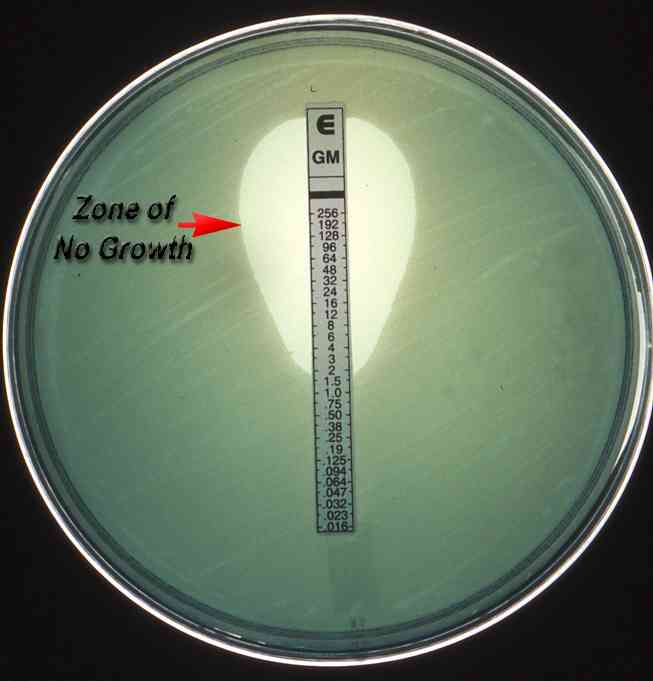 MIC = 1.5
Cos’è      A cosa serve     Quando      Come     Interpretazione     Resistenza
Antibiogramma per diffusione (Kirby-Bauer)
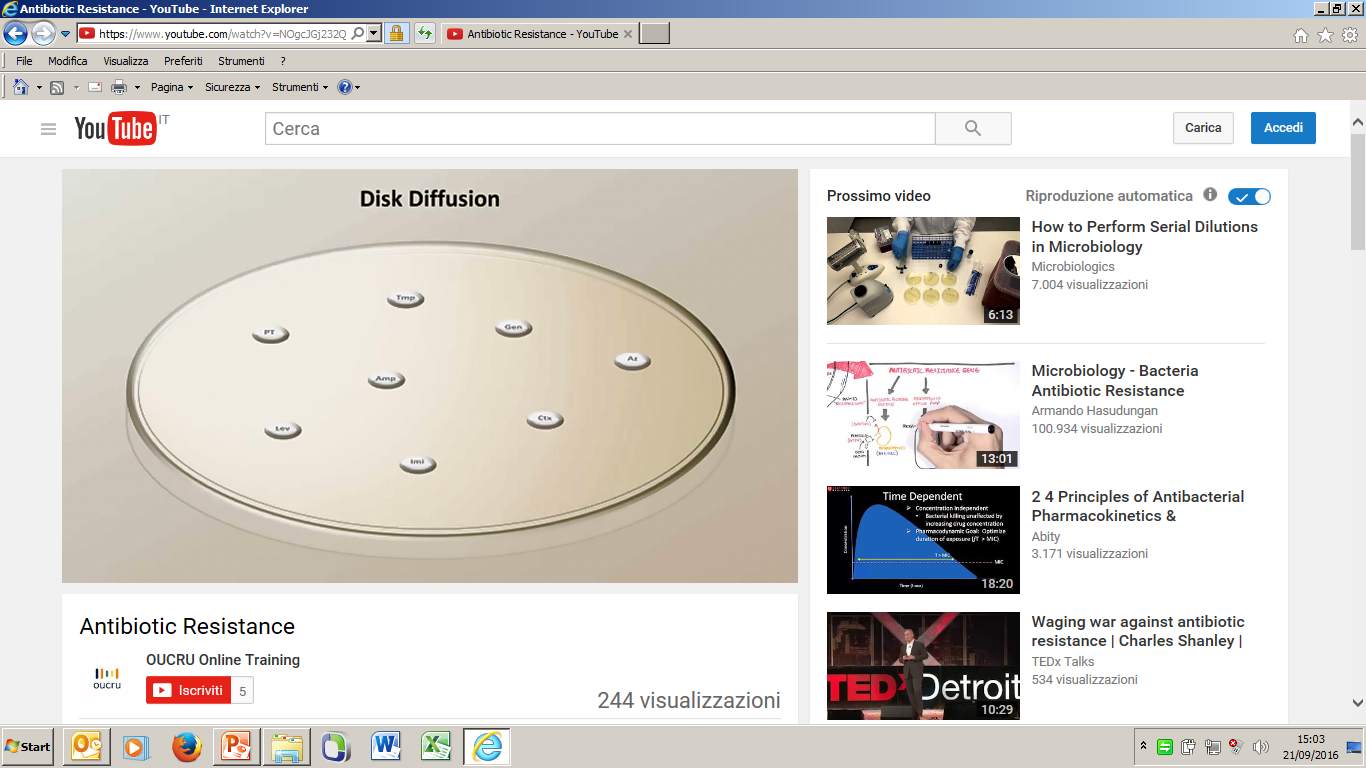 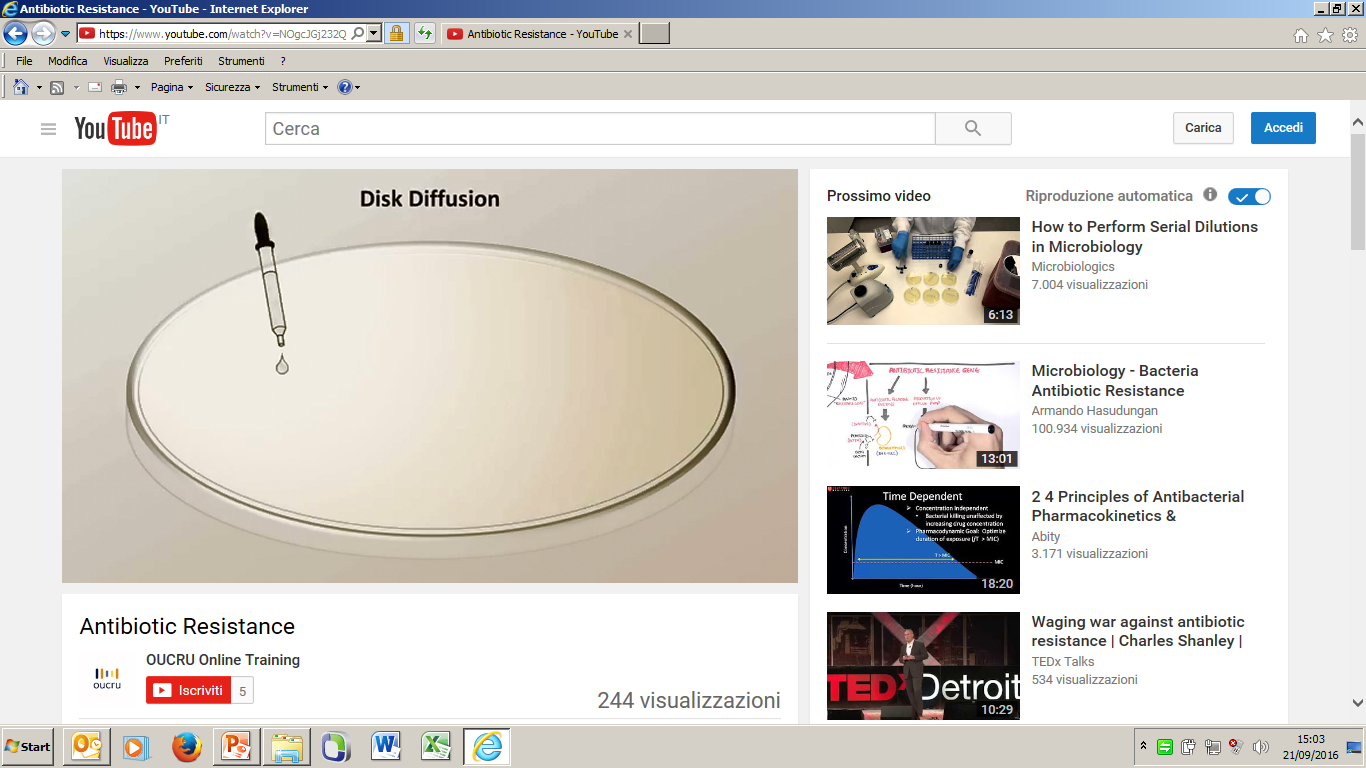 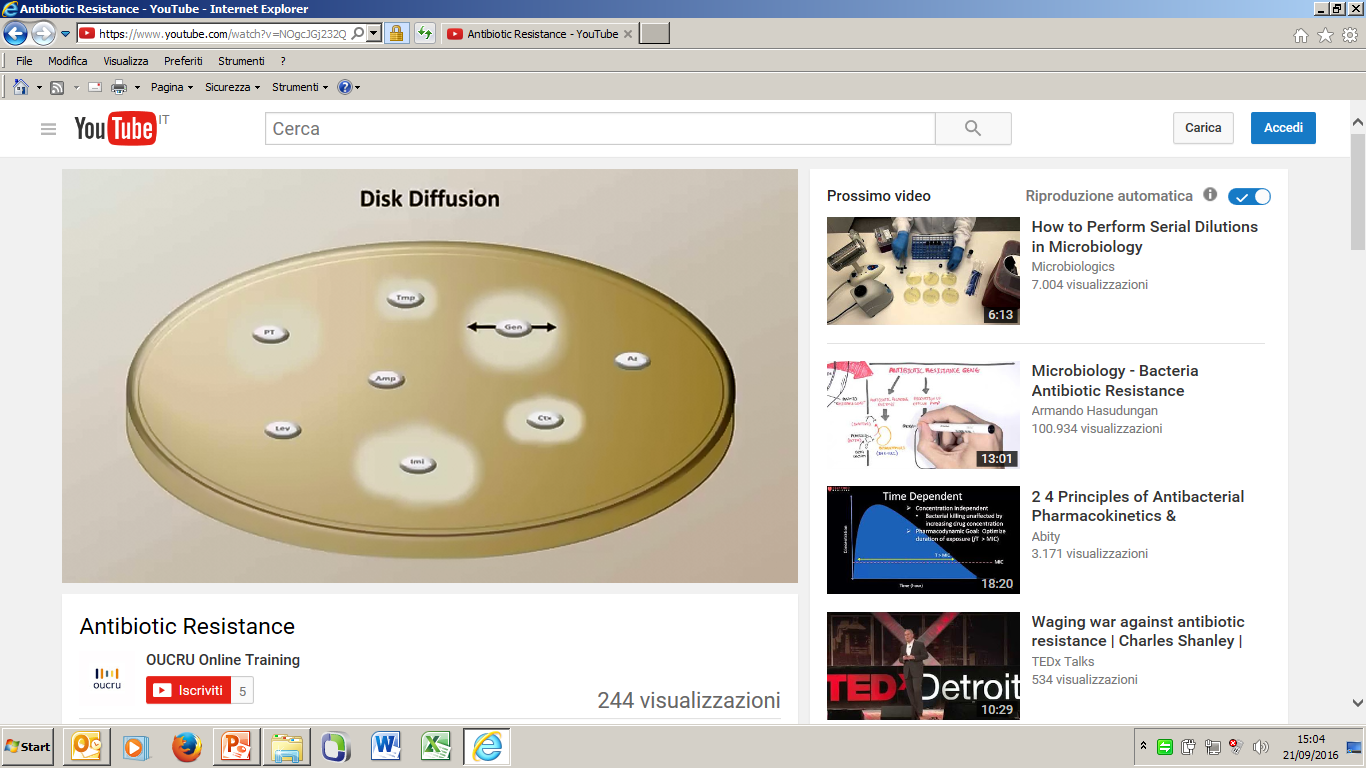 Misura dell’alone di inibizione
Cos’è      A cosa serve     Quando      Come     Interpretazione     Resistenza
Fattore tempo
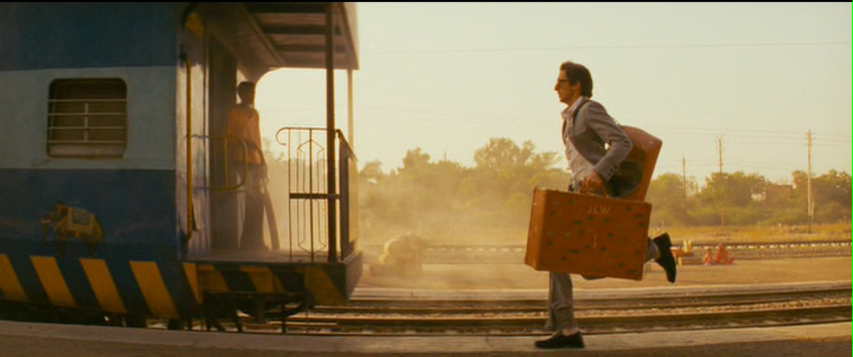 Utilizzo sistemi automatici
Noi: Phoenix® (Becton Dickinson) e Vitek 2 ® (bioMérieux)
Cos’è      A cosa serve     Quando      Come     Interpretazione     Resistenza
Metodi automatici
Oggi i test  di sensibilità ai farmaci antibatterici possono essere eseguiti con apparecchiature semi-automatiche in cui i batteri vengono fatti crescere in terreno liquido, in presenza di dosi prefissate dei farmaci e la lettura dei risultati, eseguita da un fotometro registratore, viene 
interpretata da un elaboratore elettronico, che fornisce 
in tal modo il significato finale. 


Ad esempio: 
sistema PHOENIX® (Becton Dickinson); VITEK2 ® (bioMerieux)
Phoenix: OK, meticillino resistenza S. aureus

Phoenix: OK per MIC vancomicina S. aureus

Vitek: OK per MIC colistina Klebsiella

Phoenix e Vitek2: No per Klebsiella KPC
Mencacci et al, J Clin Microbiol 2009
J Clin Microbiol. 2013, 51:2077-81
Antimicrob Agents Chemother. 2015, 59:4625-30
Cos’è      A cosa serve     Quando      Come     Interpretazione     Resistenza
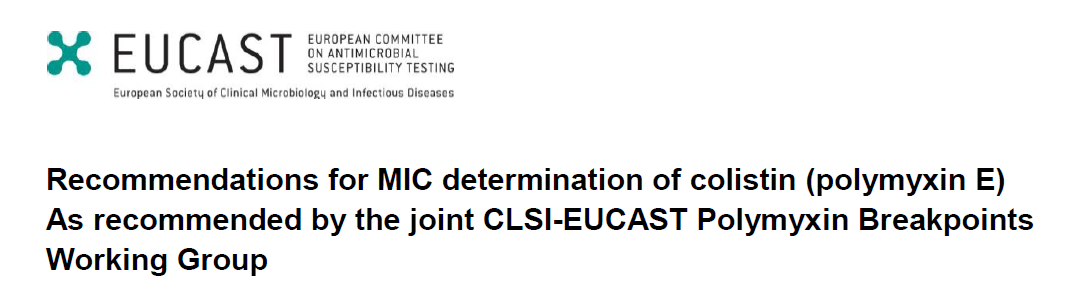 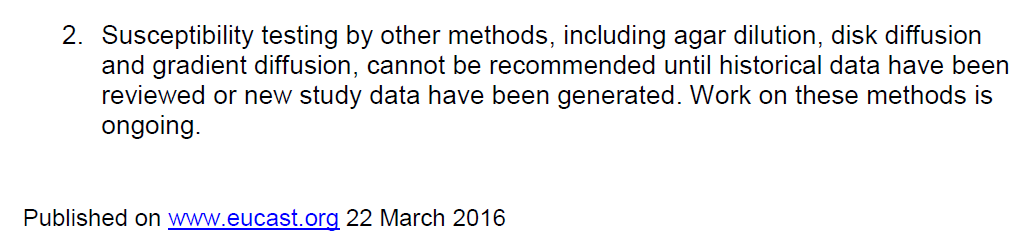 Cos’è      A cosa serve     Quando      Come     Interpretazione     Resistenza
ANTIBIOGRAMMA: come si interpreta?
http://www.eucast.org/clinical_breakpoints/
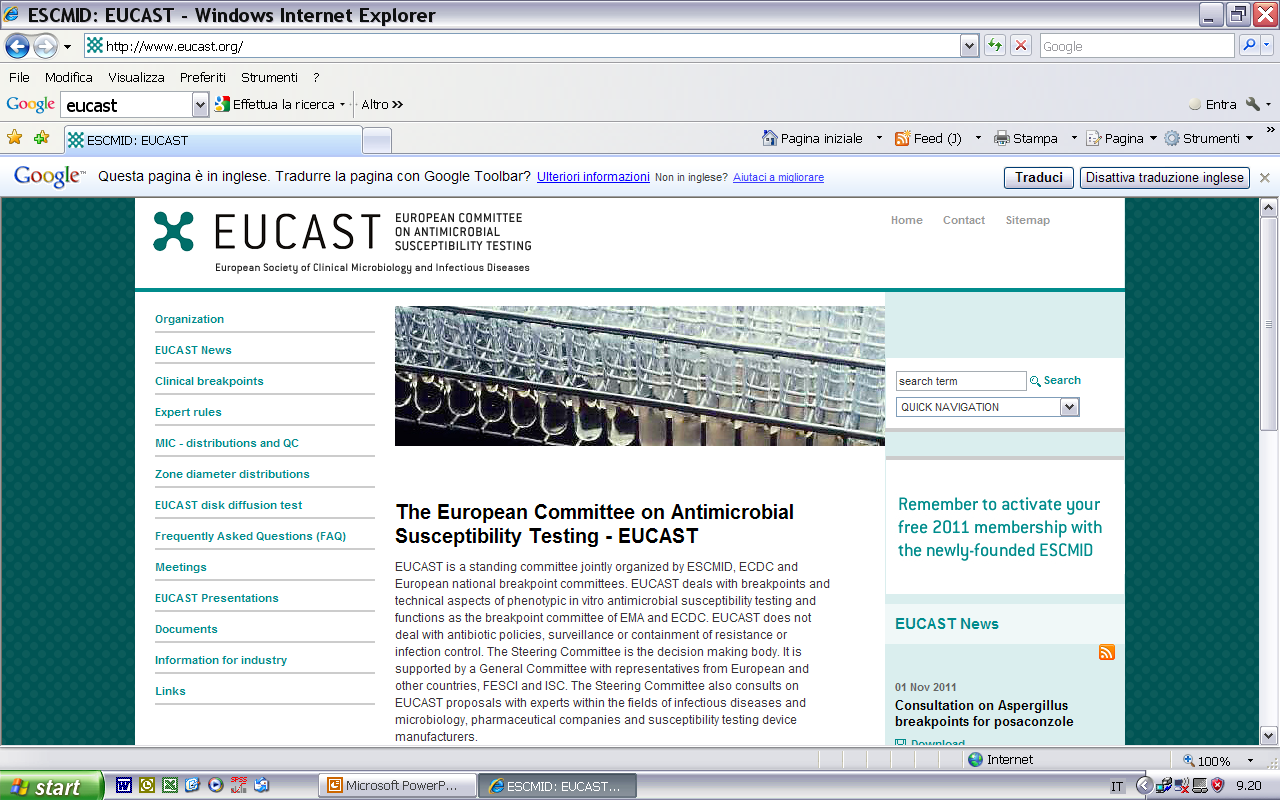 Cos’è      A cosa serve     Quando      Come     Interpretazione     Resistenza
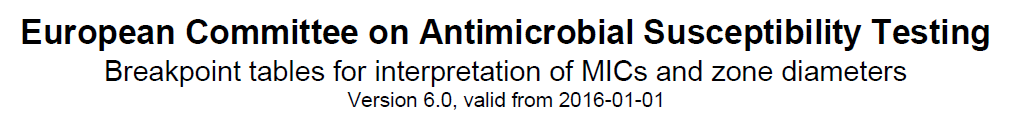 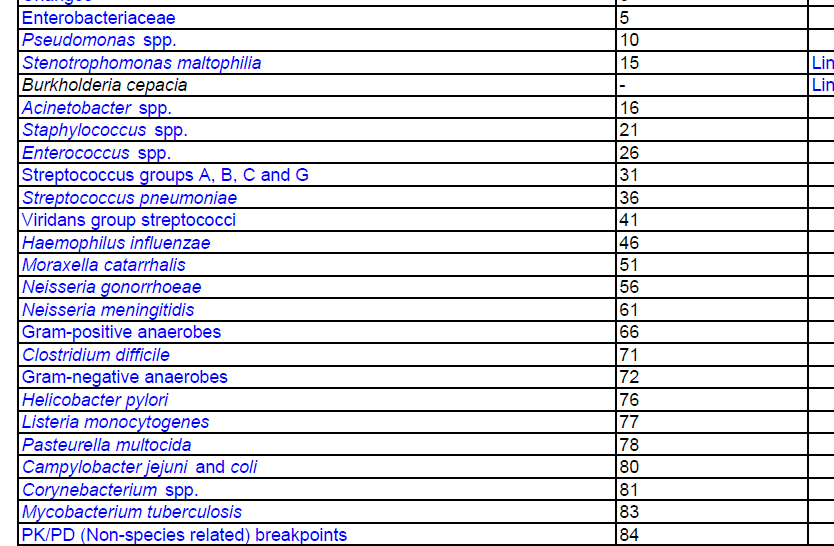 Cos’è      A cosa serve     Quando      Come     Interpretazione     Resistenza
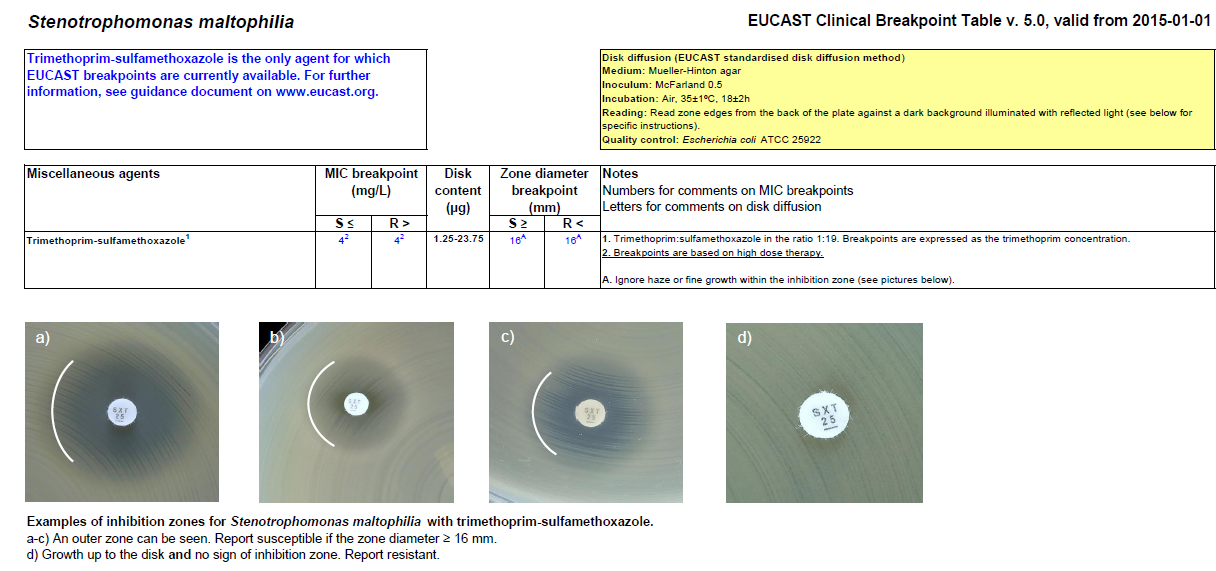 cfr Nota: “antibiogramma per levofloxacina interpretato secondo CLSI”
32
Cos’è      A cosa serve     Quando      Come     Interpretazione     Resistenza
EUCAST: Peniciliine vs Enterobacteriaceae
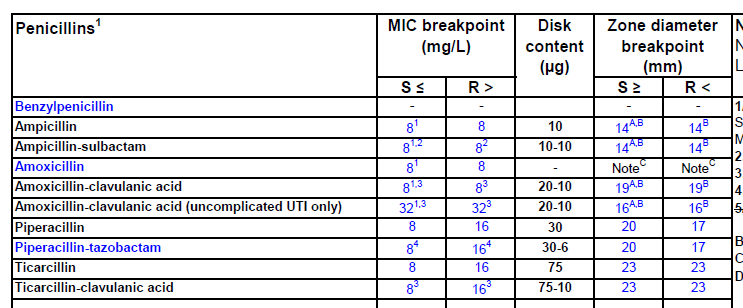 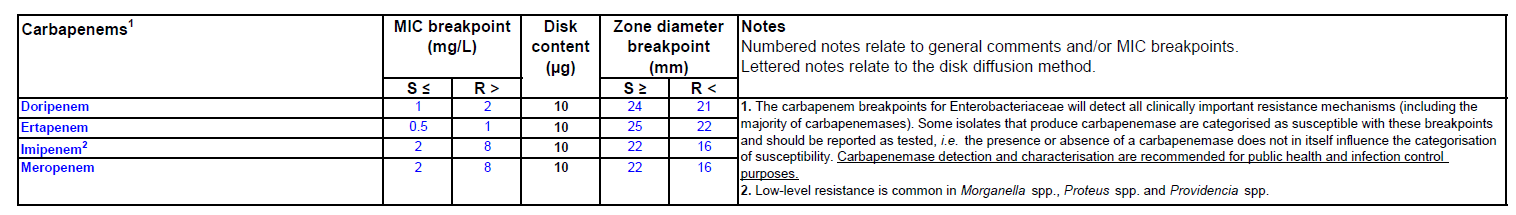 Cos’è      A cosa serve     Quando      Come     Interpretazione     Resistenza
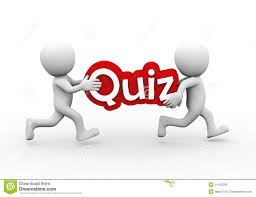 Kirby-Bauer per Haemophilus influenzae
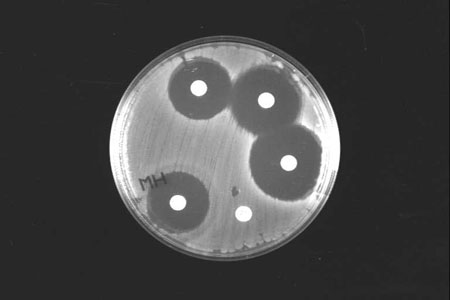 IMIPENEM = 22 mm
CEFTRIAXONE = 27 mm
Quale antibiotico funziona meglio?
Cos’è      A cosa serve     Quando      Come     Interpretazione     Resistenza
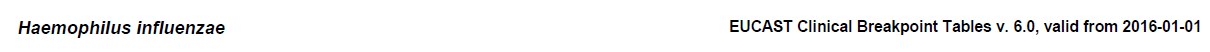 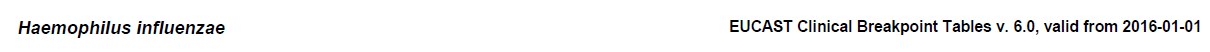 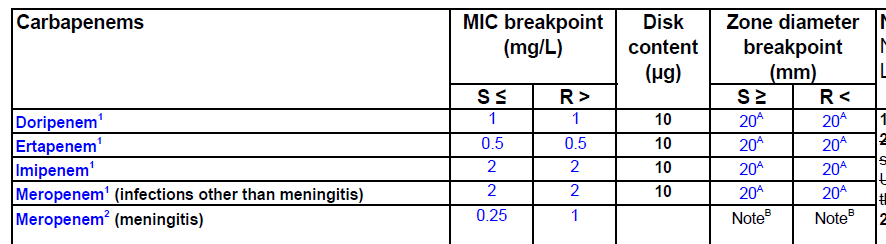 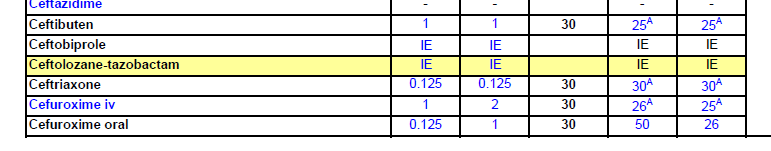 Cos’è      A cosa serve     Quando      Come     Interpretazione     Resistenza
Kirby-Bauer per Haemophilus influenzae
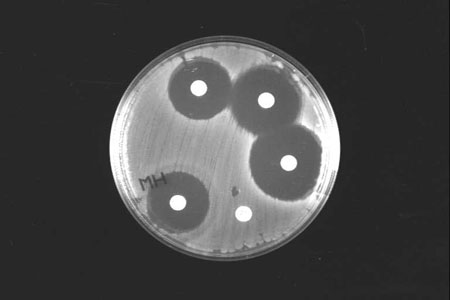 IMIPENEM S
CEFTRIAXONE R
Cos’è      A cosa serve     Quando      Come     Interpretazione     Resistenza
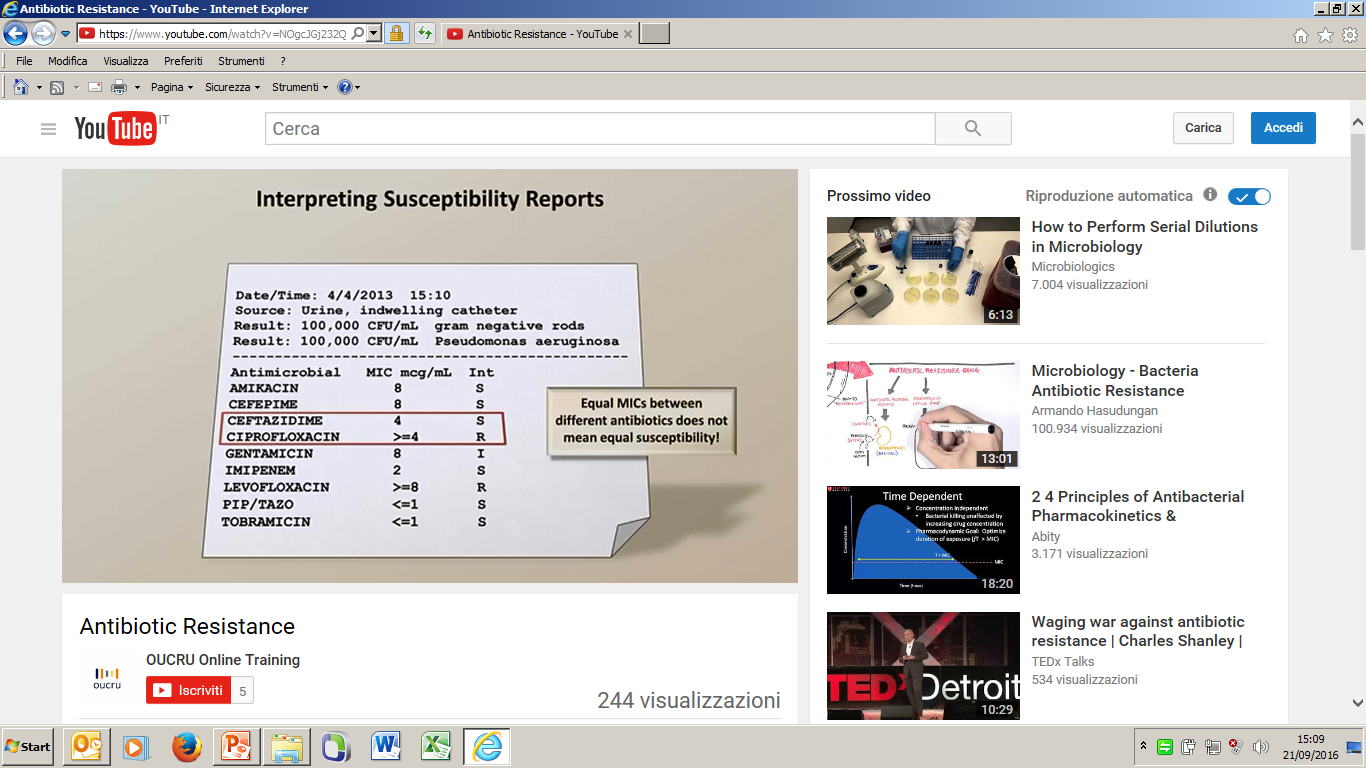 … stesso concetto per la MIC
Cos’è      A cosa serve     Quando      Come     Interpretazione     Resistenza
Antibiotico vs batterio
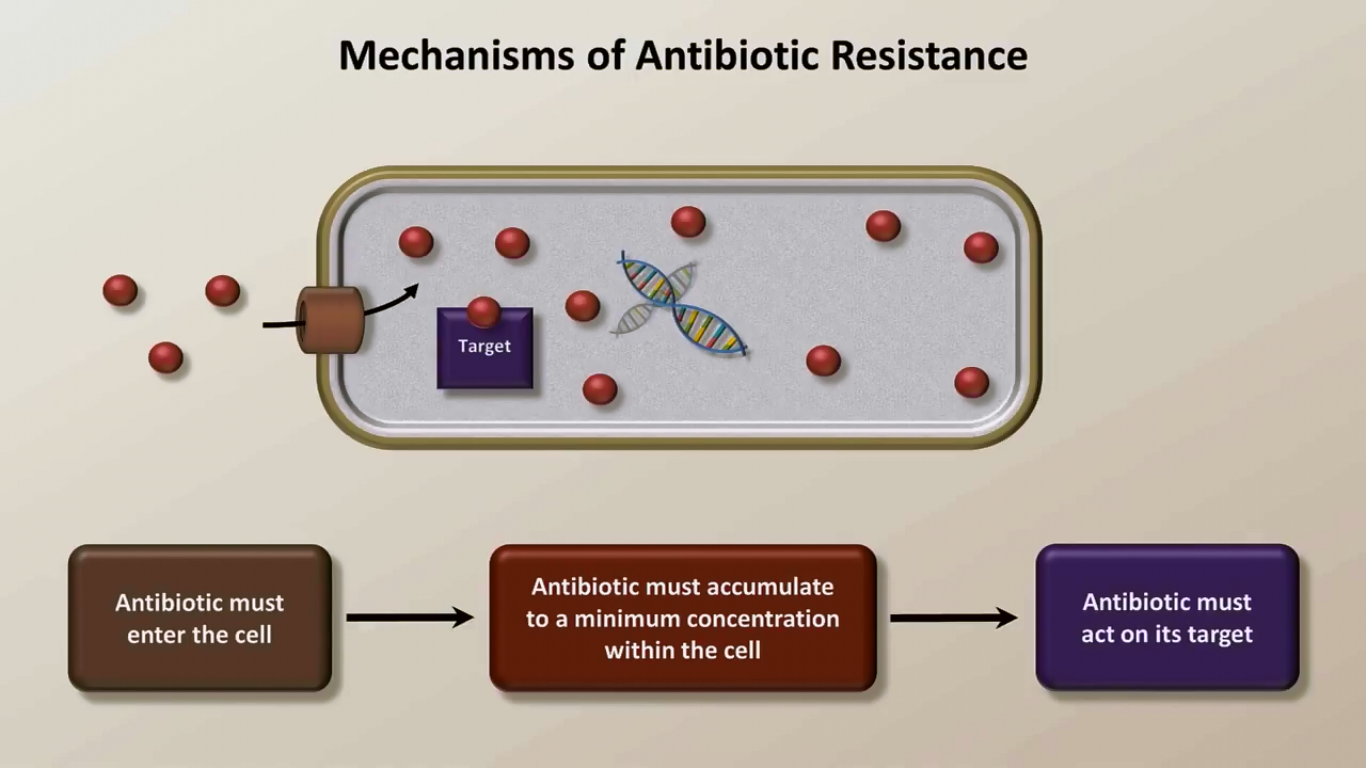 Cos’è      A cosa serve     Quando      Come     Interpretazione     Resistenza
Meccanismi di resistenza
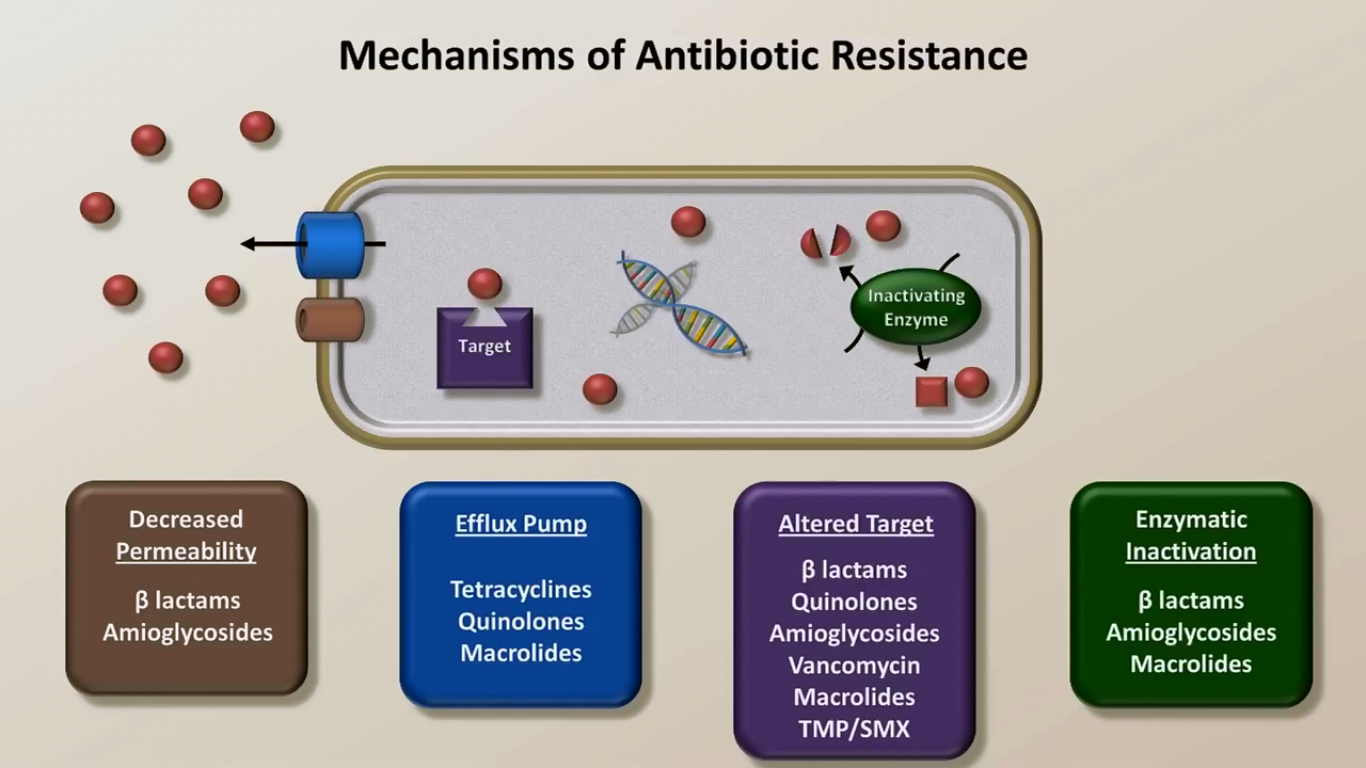 Cos’è      A cosa serve     Quando      Come     Interpretazione     Resistenza
Meccanismi di resistenza rilevati in laboratorio
Gene

mecA, mecC



vanA, vanB, vanC

CTX…..

KPC, OXA, VIM…

erm
Resistenza

Meticillino-R



Vancomicino-R

ESBL

Carbapenemasi

R ai macrolidi
Genere

Staphylococcus



Enterococcus

Enterobatteri

Enterobatteri

Stafilo e Strepto
Test fenotipici

Cefoxitin DD
PBP2a, MIC oxacillina

MIC glicopep.

Combinazione

Inibizione da ...

D-test
Cos’è      A cosa serve     Quando      Come     Interpretazione     Resistenza
CEFOXITIN DISK DIFFUSION PER METICILLINO-RESISTENZA
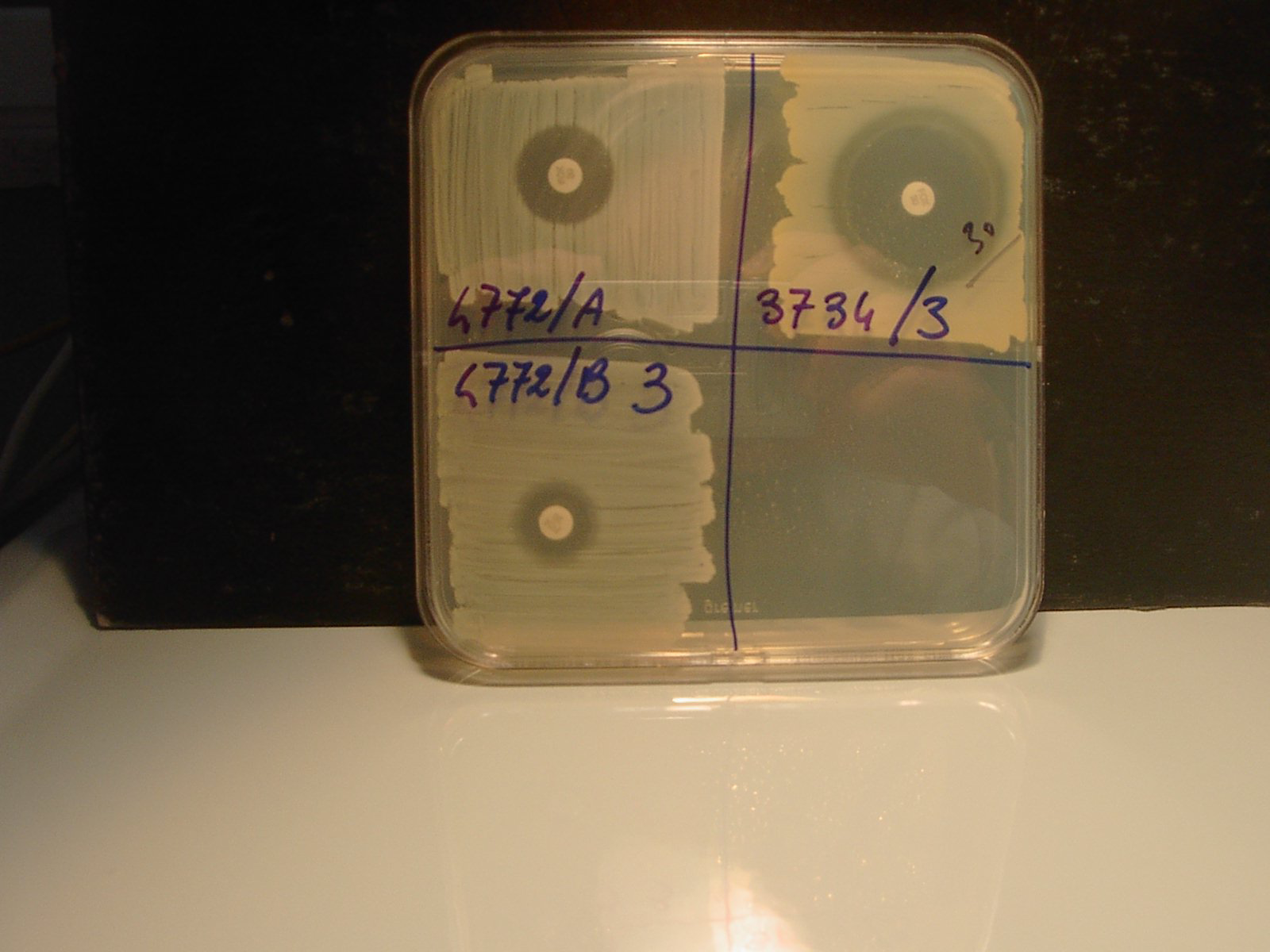 30 mm
13 mm
cfr. Nota “Cefoxitin screen test positivo = stafilococco meticillino-resistente”
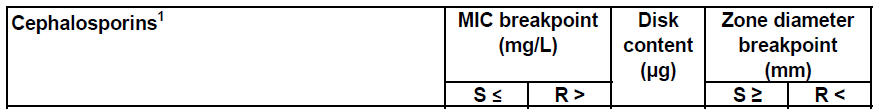 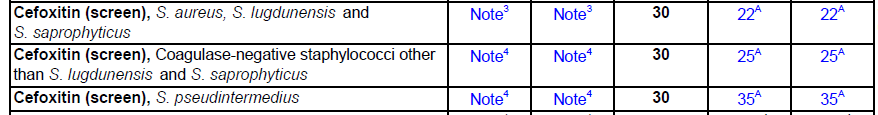 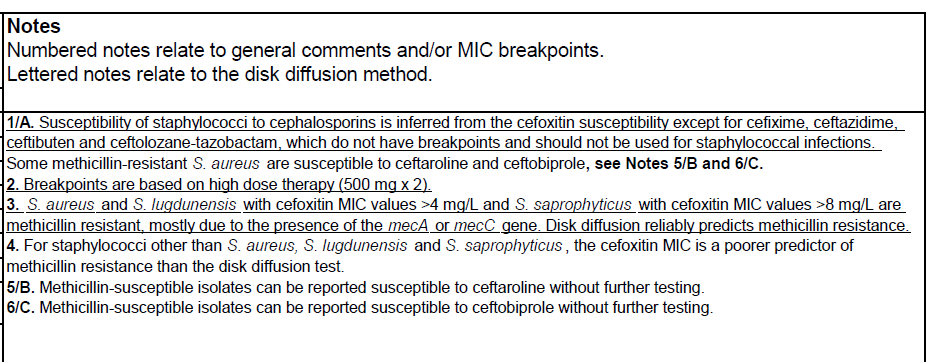 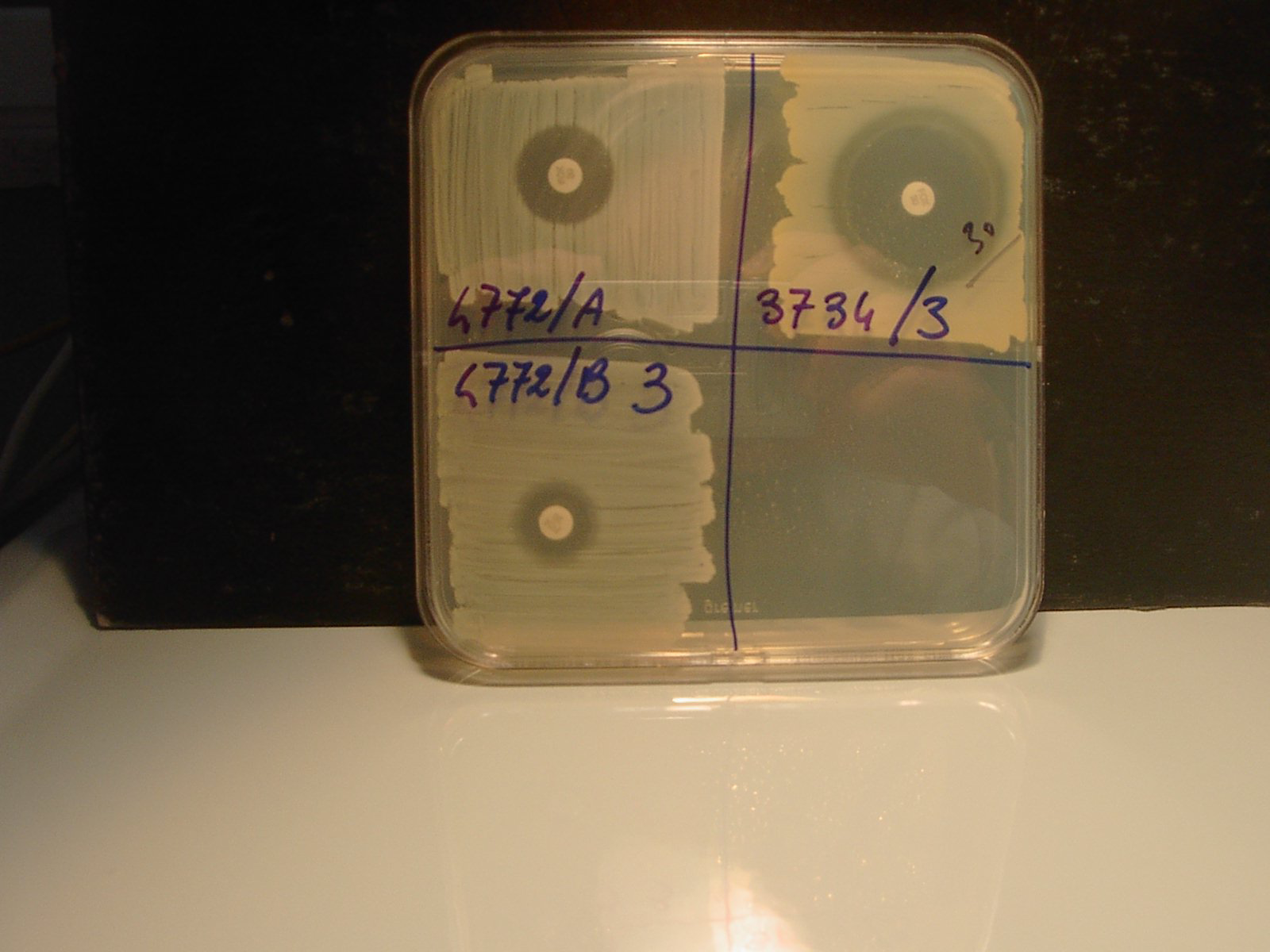 Cos’è      A cosa serve     Quando      Come     Interpretazione     Resistenza
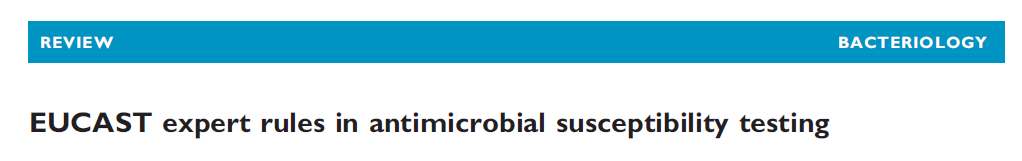 Enterococci . All enterococci are considered to be intrinsically resistant to cephalosporins, but resistance to ampicillin mediated by alterations to PBP5 is increasingly recognized, particularly in E. faecium [21]. 
Penicillinase-producing Enterococcus isolates have been rarely detected, but have recently been described in Europe [22].
Enterobacteriaceae. IF resistant to ciprofloxacin, THEN report as resistant to all fluoroquinolones
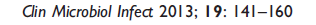 Cos’è      A cosa serve     Quando      Come     Interpretazione     Resistenza
EUCAST: carbapenemasi in Enterobacteriaceae
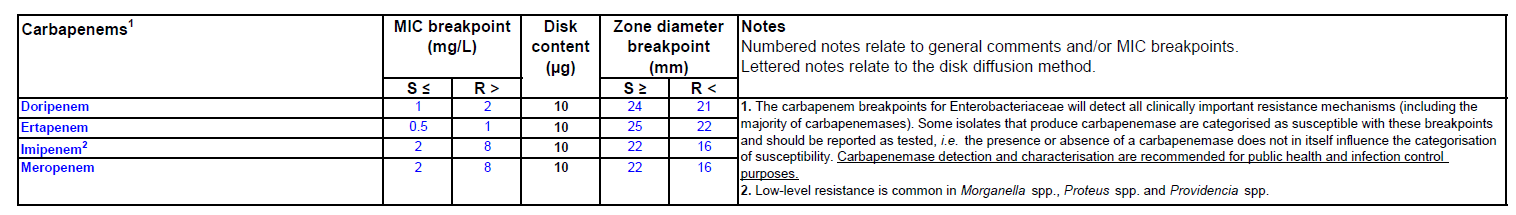 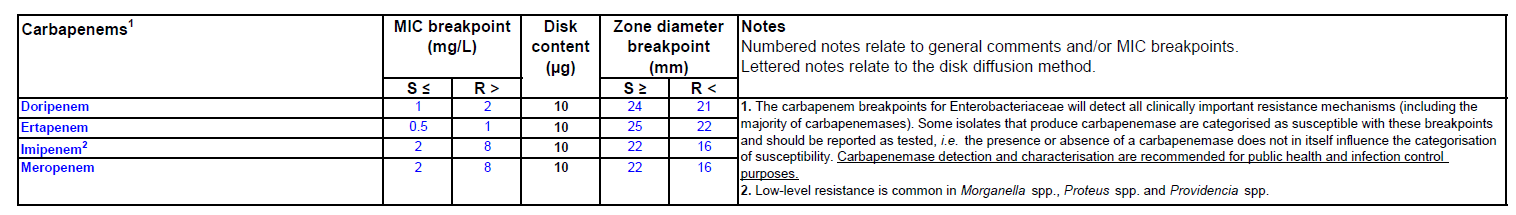 Cos’è      A cosa serve     Quando      Come     Interpretazione     Resistenza
TEST FENOTIPICO PER CARBAPENEMASI: POSITIVOISOLATO PRODUTTORE DI CARBAPENEMASI “KPC”
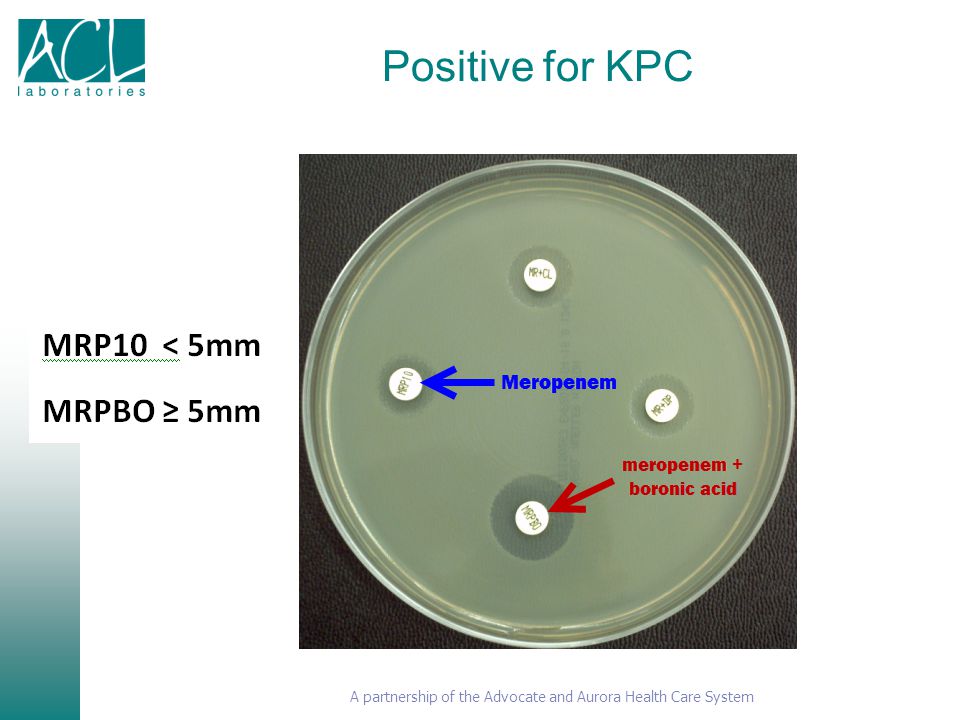 Case report
J Clin Microbiol. 2011, 49:3019-20.
7-year-old girl, exacerbation of her eczema complicated by secondary skin infection. 

Skin culture: MRSA susceptible to clindamycin, cotrimoxazole, and vancomycin but erythromycin resistant.

Treatment: oral clindamycin for 7 days, and the skin lesions improved. 

10 days later: severe purulent cellulitis at the same site. She was admitted to our hospital for failure of outpatient therapy and begun on intravenous vancomycin. 

Repeat cultures from the site: MRSA resistant to clindamycin. 

>48 h of intravenous vancomycin: dramatic resolution of the skin lesions, and she was switched to oral cotrimoxazole. 

The cellulitis resolved promptly, and there was no further recurrence. 

Testing of the previous MRSA isolate: 
confirmed the presence of inducible clindamycin resistance.
Cos’è      A cosa serve     Quando      Come     Interpretazione     Resistenza
“D-test positivo = Resistenza inducibile a clindamicina”
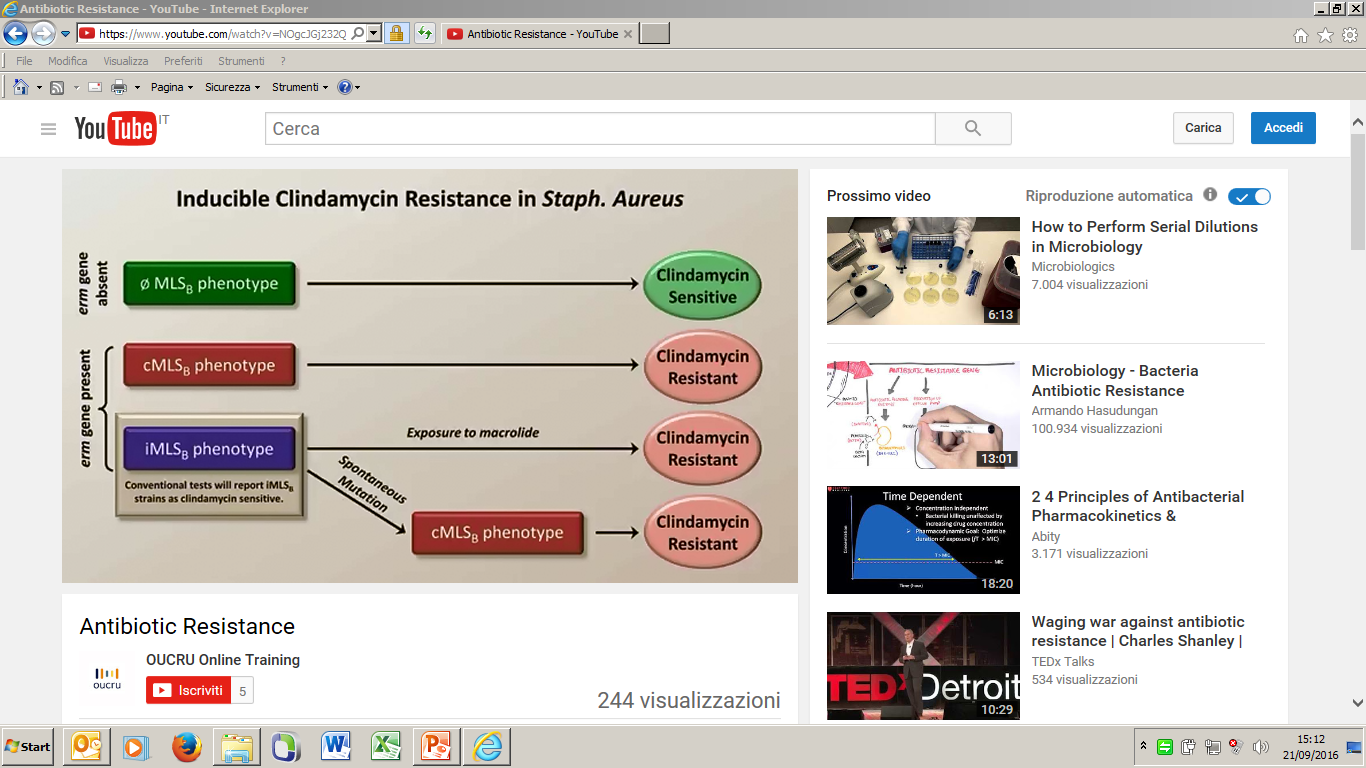 Cos’è      A cosa serve     Quando      Come     Interpretazione     Resistenza
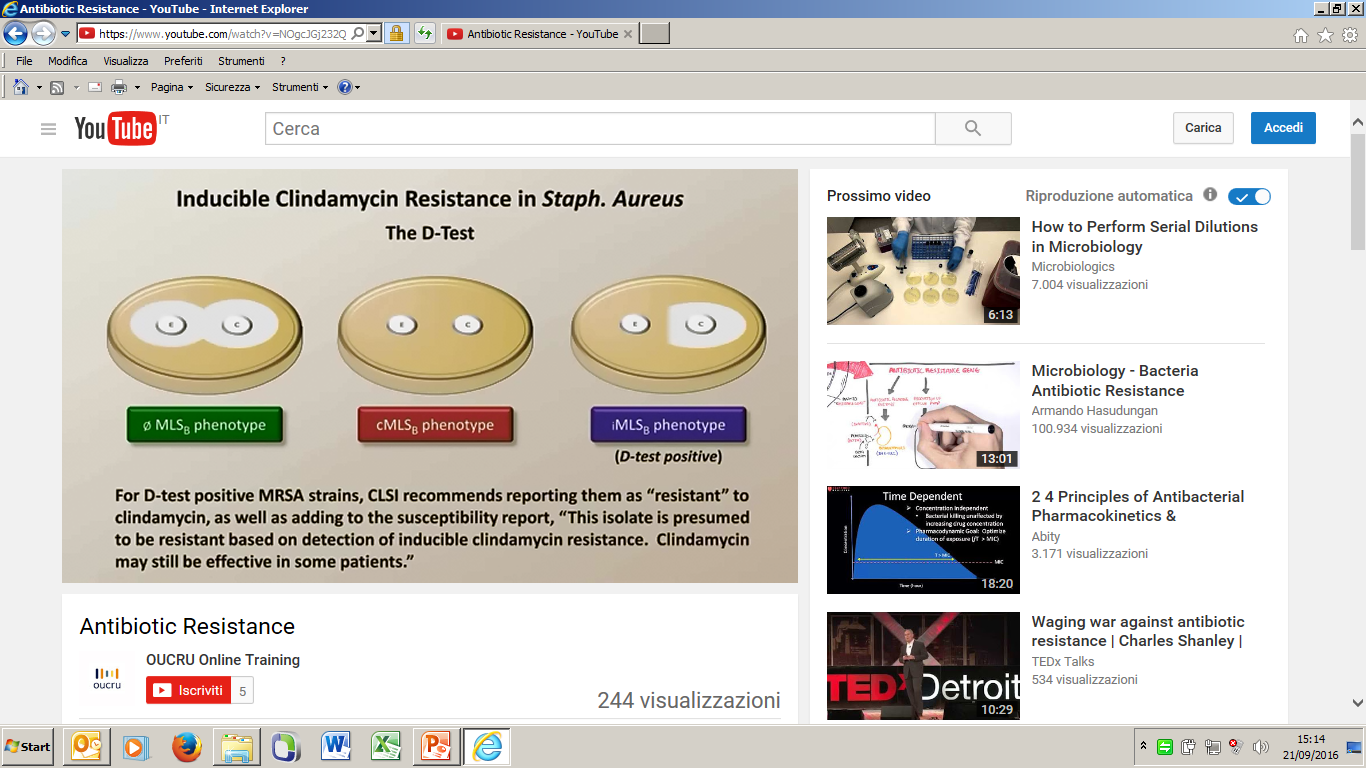 Cos’è      A cosa serve     Quando      Come     Interpretazione     Resistenza
“D-test positivo = Resistenza inducibile a clindamicina”
Le infezioni da MRSA con D-test positivo, profonde e/o associate ad una carica elevata (sepsi, endocardite, osteomielite, ascessi) NON devono essere trattate con clindamicina, anche se MIC < breakpoint di sensibilità.


Le infezioni da MRSA con D-test negativo POSSONO essere trattate con clindamicina, se il batterio risulta sensibile all’antibiogramma.
Cos’è      A cosa serve     Quando      Come     Interpretazione     Resistenza
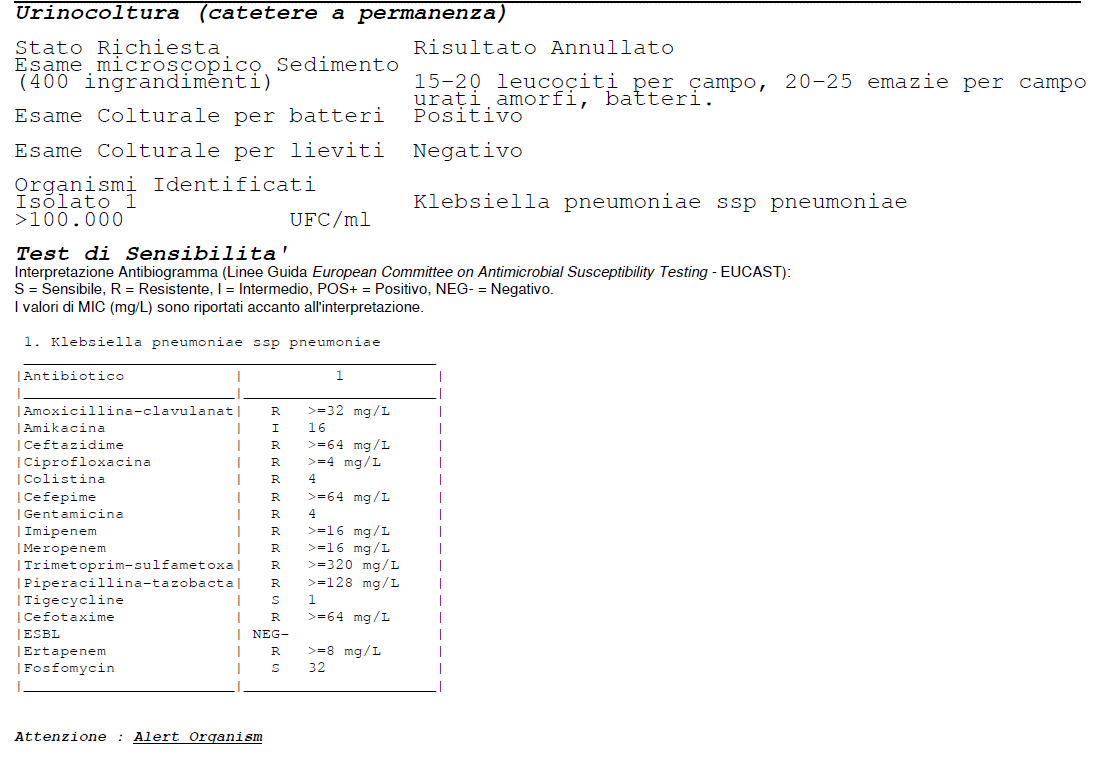 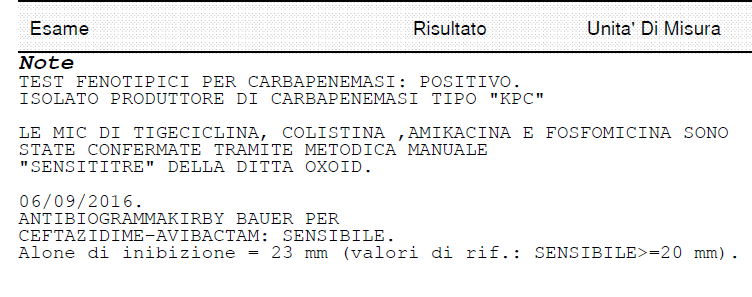 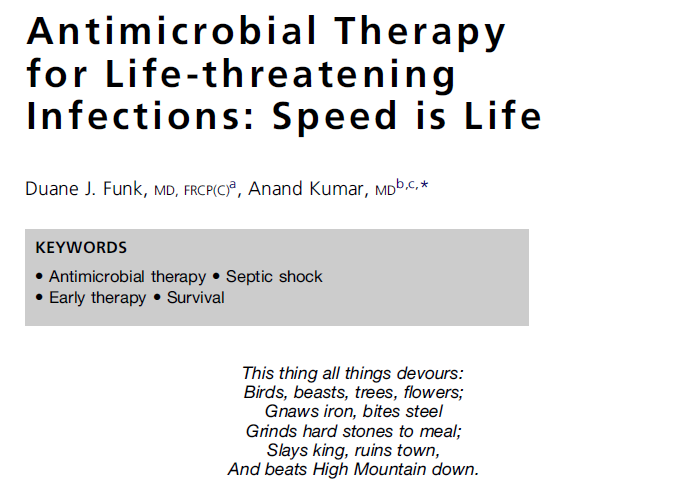 Obiettivo:
risposte certe 
in tempi rapidi
Crit Care Clin, 2011
Urinocoltura positiva:  protocollo standard
Raccolta
Check-in
Sedimento
Lettura piastre
Referto finale:
ID
AST
Semina
manuale
Subcoltura
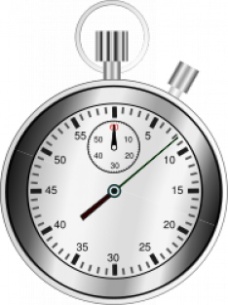 72 – 96 h 
dalla raccolta del campione
AUTOMAZIONE  WCA 2 BD KIESTRA®
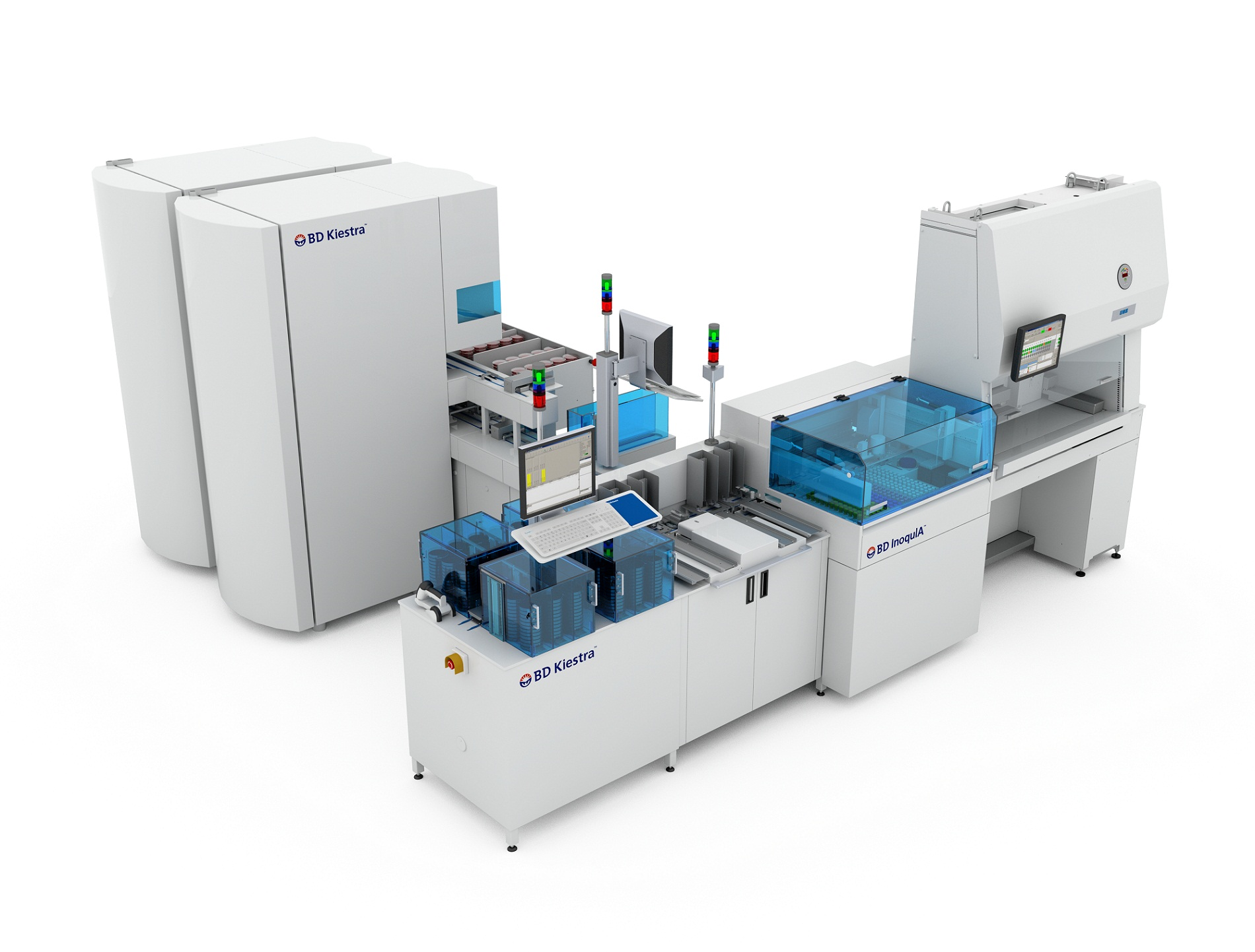 Coxato et al, JCM 2015
La semina con la biglia permette di ottenere più colonie isolate rispetto a quella manuale o con strumenti che utilizzano l’ansa
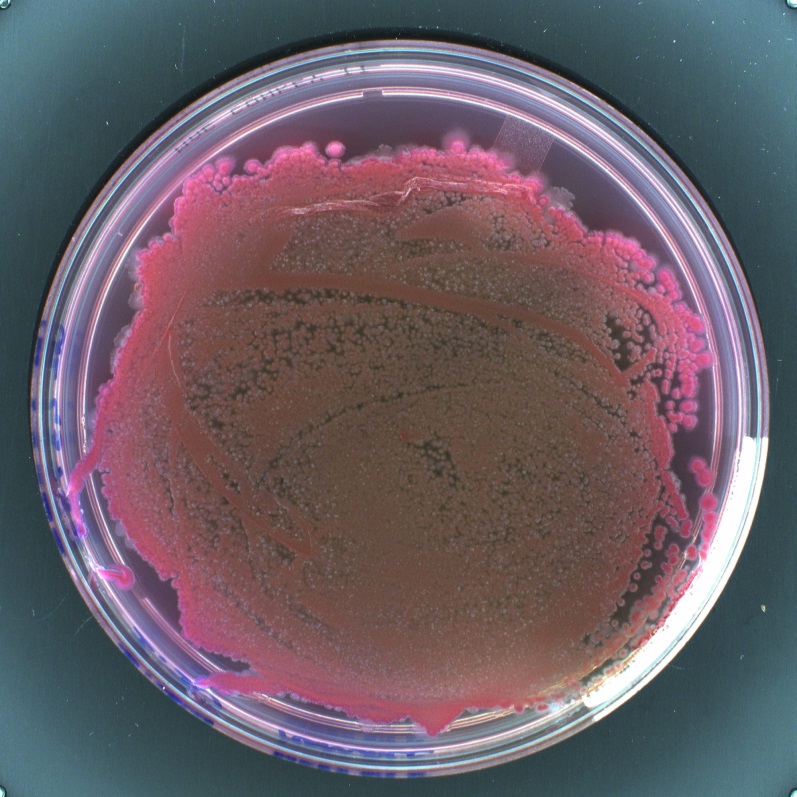 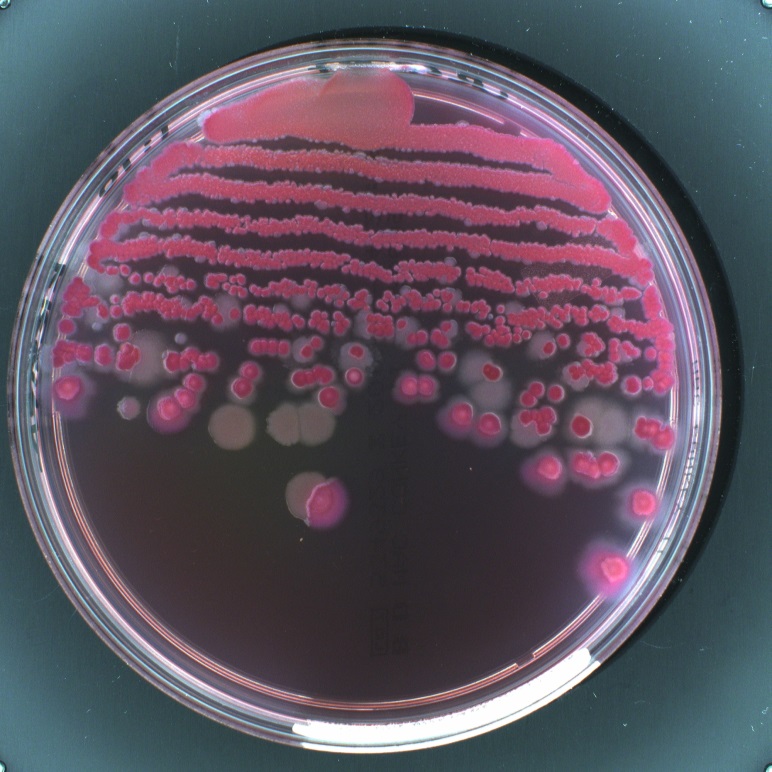 Iversen et al, JCM February 2016
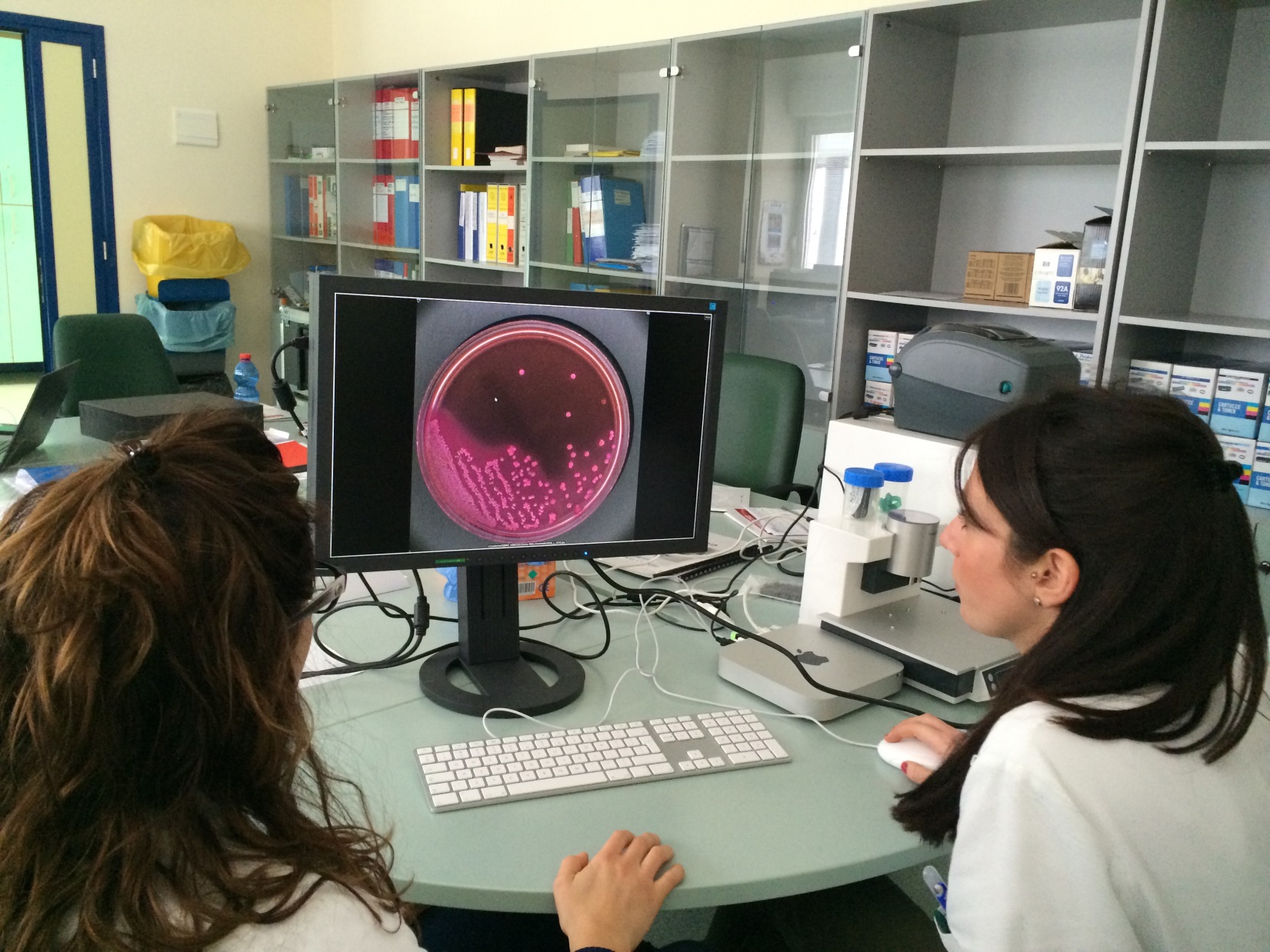 8-9 h 
dalla semina
Urinocoltura positiva:  nuovo protocollo
Referto finale
ID
AST
Raccolta
Check-in
Sedimento
Semina automatica
Lettura piastre
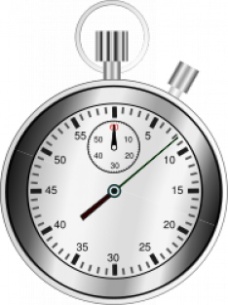 < 24 h 
dalla raccolta del campione